Retirement & Separation Civilian PCS Briefing
AFPC PCS Unit
March 2025
Agenda
Purpose
Eligibility
PCS Process
Selectee Responsibilities
Mandatory Entitlements
Discretionary Allowances
PCS Tax Notification
PCS Order Status
Acronym Listing
Definitions
Information/Resources
2
Purpose
Outline the Civilian PCS allowances for a retiring or separating (voluntary or involuntary) civilian employee from a Foreign OCONUS or Non-Foreign OCONUS location only
Members retiring or separating from a CONUS location are not entitled to PCS
One exception – retirement of an SES employee with their last move

Examples:
Hickam AFB, HI (Air Force) to Oklahoma City which is the location on the Transporation Agreement originally bringing employee to Hawaii
Ramstein AB, Germany (Air Force) to Washington DC (Travel to an alternate destination may be authorized, but reimbursement is limited to the cost from the OCONUS PDS to the actual residence).
3
Eligibility
To be eligible for an Air Force centrally funded retirement or separation move, employees must be returning from an OCONUS location after competing their OCONUS tour agreement
PCS entitlements are authorized from the OCONUS location to the CONUS address on the transportation agreement that brought the employee from CONUS to OCONUS
Alternate destination is authorized, but employee bears all additional costs that exceed the amount the government would have paid by moving employee to the original CONUS location on the Transportation Agreement (TA) bringing the member OCONUS
Retiring/separating employees are the following:
Resigning from the Air Force
Retirement from Civil Service 
An employee who is going back to home of record for separation
An employee who is being terminated due to reasons beyond their control
4
PCS Process Steps
Step 1 – Human Resources (HR) Staffer initiates PCS process in USA Staffing (USAS)  
(This is the individual that extends the tentative job offer (TJO) to the selectee)
Assigns PCS-1 
Completes all required questionnaire fields (Position, Employment, & Change of Station) 
Without all information filled in, selectee will be unable to sign 
Step 2 – Selectee completes assigned tasks & signs the PCS-1 
If all areas are not filled in and signed, the staffer WILL NOT be able to initiate the request for PCS Orders
Step 3 – HR Staffer confirms tabs are completed and sends request for orders processing template email to the PCS team
5
PCS Process Steps (cont'd)
Step 4 – PCS Section (Gate Keeper) receives PCS Request
Reviews documents / PCS forms in USAS
Builds myFSS case and assigns to PCS Chief when documents are verified complete
Step 5 – PCS Section Chief assigns PCS case to Technician
Step 6 – PCS Technician processes PCS orders (DD Form 1614)
Reviews PCS documents in USAS for accuracy
Sends PCS Briefing, technician contact information, and request for any other documents required to selectee and courtesy copies all involved parties
Builds order and cost sheet then forwards for quality control (QC) review
Step 7 – PCS Quality Check
Reviews PCS orders and cost sheet for accuracy and forwards for funding allocation
Step 8 – PCS Technician forwards order for authentication based on position type
6
PCS Process Steps (cont'd)
Step 9  – Funding Authentication (Based on Position Type)
Centrally Managed (CP):
AFPC/FMY reviews documents, inputs funding citations, and authenticates orders
Non-Centrally Managed (NCP):
FM Certifying Official (gaining or losing CPS) authenticates and certifies orders
Step 10 – PCS Approver
Centrally managed orders, Civ PCS section will approve and notify the HR staffer that the order is ready for release
Non-centrally managed positions – CPS notifies HR Staffer orders are approved and ready for release
Step 11 – HR Staffer 
Releases orders to selectee **REMINDER: Only AFPC and AFMC staffers can release PCS orders
7
Selectee Responsibilities
Ensure all information and documents are accurate and complete in USAS
See the PCS Required Documents List on the link below to help determine what additional documents and / or forms may be required prior to completing your PCS orders
Examples include:
Birth certificates and / or custody documents for children under 21 who do not share same last name of the selectee
Marriage certificate for spouse that does not share same last name of the selectee
Physician affidavit for children ages 21 and over incapable of self-support
https://www.afpc.af.mil/Civilian-Career-Management/Civilian-PCS/
8
Selectee Responsibilities (cont'd)
Contact designated PCS Technician if assistance is needed with understanding authorized entitlements and allowances
Once orders are received, contact nearest base transportation management office (TMO) to coordinate movement of household goods (HHG)
Contact local/base travel management company (TMC) to arrange household goods (HHG)
Submit final travel voucher to base finance office upon completion of PCS
9
Travel Time
Employee should begin official travel prior to the retirement/separation date
Authorized return travel and transportation allowances for employee and dependents must be used upon separation from OCONUS location. 
An authorized delay of up to 90 or fewer calendar days must be in approved in writing by OCONUS commanding officer or the employee forfeits the allowances (JTR, para 054809-C).

Delayed Dependent Travel: If dependent does not travel concurrently with employee, it is considered delayed and must be noted on PCS order
10
Mandatory Allowances(1 of 5)
Once an agency decision is made to pay or reimburse relocation expenses all the mandatory allowances must be paid or reimbursed.  Ref:  JTR Ch. 5 Part F 0536, and FTR §302-3
The Agency may not negotiate, deny, or reduce these allowances when the civilian employee meets the eligibility requirements.
Case-by-case factors, such as cost-effectiveness, labor market conditions, and difficulty in filling the vacancy, form the basis for determining whether to offer PCS allowances. 
Budget constraints do not justify denying PCS allowances. Ref:  JTR Ch. 5 Part F 053705
These mandatory allowances include:
Travel – Employee & Authorized Dependents 
Per Diem – Employee Only
Transportation of Household Goods (HHG), including Storage in Transit (SIT)
Relocation Income Tax Allowance (RITA)
11
Mandatory Allowances(2 of 5)
TRANSPORTATION & PER DIEM (Employee Only) - Employee & authorized dependent(s)
Includes travel between old and new Permanent Duty Station (PDS) – Privately Owned Vehicle (POV), if applicable, airfare, lodging, meals & incidentals while in a travel status
It is mandatory policy for all travelers to use an available Travel Management Company (TMC) for all official transportation requirements
If airfare is utilized, employee must book with a contracted carrier
Rental Car reimbursement at Gov’t expense for PCS travel is NOT authorized
Authorized return travel and transportation allowances for employee and dependents must be used upon separation from OCONUS location.
12
Mandatory Allowances(3 of 5)
TRANSPORTATION OF Household Goods (HHG), INCLUDING Storage in Transit (SIT)
HHG authorized up to 18,000 lbs plus 2,000 (or 10 percent) of packing material allowance
Must be shipped upon Retirement/Separation but employee can request in writing a delay of 90 calendar days or less which can be approved by the commanding officer.
Under unusual extenuating circumstances the OCONUS activity commanding officer can authorized a delay of up to 1 year from the separation date
If an employee chooses to personally arrange for HHG transportation, by contracting directly for the HHG move, is entirely responsible for all issues related to the Status of Forces Agreement, use of U.S. carriers, import and export processes, and any tariffs, customs, or other related issues. JTR, Chap 5, Part F, 054305 (E5)
13
Mandatory Allowances(4 of 5)
TRANSPORTATION OF HHG, INCLUDING SIT (Cont’d)
The worldwide maximum weight of HHG that may be transported (and/or stored ICW transportation) is 18,000 lbs.  The employee is financially responsible for HHG-related costs incurred for excess weight (Ref: JTR, Para 054304)
Information on HHG can be accessed on the myFSS website under knowledge articles at: https://myfss.us.af.mil/USAFCommunity/s/knowledge-detail?pid=kA0t0000000LHJsCAO 
Information on SIT can be accessed on the myFSS website under knowledge articles at: 
    https://myfss.us.af.mil/USAFCommunity/s/knowledge-detail?pid=kA0t0000000LHJiCAO
14
Mandatory Allowances(5 of 5)
Relocation Income Tax Allowance (RITA)
Applicable for SES last move home and overseas returnee’s for the purpose of separation
Certain PCS entitlements & allowances are taxable to Federal & State
RITA is designed to compensate relocating employees for additional tax liability they incur as a result of a Gov’t paid PCS move
Information on RITA can be accessed on the myFSS website at:
https://myfss.us.af.mil/USAFCommunity/s/knowledge-detail?pid=kA0t0000000LHJwCAO 
**Please file your travel voucher as soon as your relocation has been completed
15
Discretionary Allowances
POV SHIPMENT
NF OCONUS and F OCONUS may authorize shipment of one POV
Contact the nearest TMO for shipment arrangements
16
PCS Tax Notification
In accordance with the Tax Cuts and Jobs Act (TCJA) 22 Dec 2017, moving expenses and relocation payments paid by an employer on and after January 1, 2018, are taxable.  
Air Force reports transportation cost associated with a move to the IRS and pay the taxes on behalf of the employee
This creates a debt to the Air Force and a tax liability to the employee 
Employee will be notified of the debt via mail
Air Force offers several repayment plan options 
There is NOT a waiver option for tax indebtedness

***A Travel W-2 will be processed at the end of the year and will include the increase in gross income, taxes for all PCS-related vouchers filed, and HHGs.  W-2s will be mailed to employees and are also available through myPay.  Employees will file their tax return for the calendar year and subsequently file a Relocation Income Tax Allowance (RITA) voucher to help offset the additional tax burden imposed by the PCS move. This is not a 100-percent dollar for dollar offset as each individual’s tax situation is unique.***
17
PCS Order Status Check
Selectee can check the status of their PCS order 24 hours a day by accessing the myFSS website at: https://myfss.us.af.mil/USAFCommunity/s/
18
Acronym Listing(1 of 4)
AFMAN – Air Force Manual
AFPC – Air Force Personnel Center
BRAC – Base Re-Alignment and Closure
CFT – Career Field Team
CSA – Central Salaried Account
CPS – Civilian Personnel Section
CONUS – Continental United States (48 contiguous states)
CTO – (Contracted) Commercial Travel Office
DoD – Department of Defense
DTMO – Defense Travel Management Office
DNRP – Defense National Relocation Program
19
Acronym Listing (2 of 4)
DSSR – Department of State Standardized Regulations
EOD – Entrance on Duty
FTA – Foreign Transfer Allowance
GHS – Guaranteed Home Sale
GTCC – Government Travel Charge Card
HHG - Household Goods
HHT – House Hunting Trip 
HR – Human Resources
JTR – Joint Travel Regulations
KCP – Key Career Position
MEA – Miscellaneous Expense Allowance
20
Acronym Listing (3 of 4)
MYFSS – My Force Support Squadron
NF OCONUS – Non-Foreign OCONUS (Alaska, Guam, Hawaii, and other U.S. territories)
NTS – Non-Temporary Storage
OCONUS – Outside the Continental United States (Europe, Asia etc.) 
OPM – Office of Personnel Management
PCS – Permanent Change of Station
PDS – Permanent Duty Station
PMS – Property Management Services
POV – Privately Owned Vehicle
PPP – Priority Placement Program
RIF – Reduction in Force
21
Acronym Listing (4 of 4)
RITA – Relocation Income Tax Allowance
SIT – Storage in Transit
TJO – Tentative Job Offer
TMO – Transportation Management Office
TQSA – Temporary Quarters Subsistence Allowance (OCONUS ONLY)
TQSE – Temporary Quarters Subsistence Expense (CONUS & NON FOREIGN OCONUS ONLY)
USAS – USA Staffing
22
Definitions
Current Federal Civilian Employee:  Refers to civilian employees already holding a position within the federal government, to exclude military. This could include other DoD agencies and/or other Federal agencies (including NAF)
Local Hire - members that were hired at an address in the OCONUS location and did not receive civilian PCS entitlement
Full Government Move: Government arranges HHG transportation.
Split Shipment Move: Employee may ship HHG by Government-procured and personally procured transportation.
Self-Move: Employee arranges their own HHG transportation.
23
Information / Resources
PCS Videos are available at: https://www.afpc.af.mil/Civilian-Career-Management/Civilian-PCS/
For Entitlements and Allowances / Joint Travel Regulation
https://www.defensetravel.dod.mil/Docs/perdiem/JTR.pdf
For all Household goods, POV shipment and GBL cost comparison related questions contact your nearest TMO
https://www.militaryonesource.mil/moving-pcs/
For reimbursement, travel rates and other finance related questions contact your gaining Comptroller Squadron civilian pay office
https://www.dfas.mil/CivilianEmployees/Civilian-Permanent-Change-of-Station-PCS/ 
Department of State Standardized Regulations (DSSR)
 https://aoprals.state.gov/
DAFMAN 36-142, Civilian Career Field Management and Centrally Managed Programs
https://static.e-publishing.af.mil/production/1/af_a1/publication/dafman36-142/dafman36-142.pdf
24
The Air Force’s Personnel Center
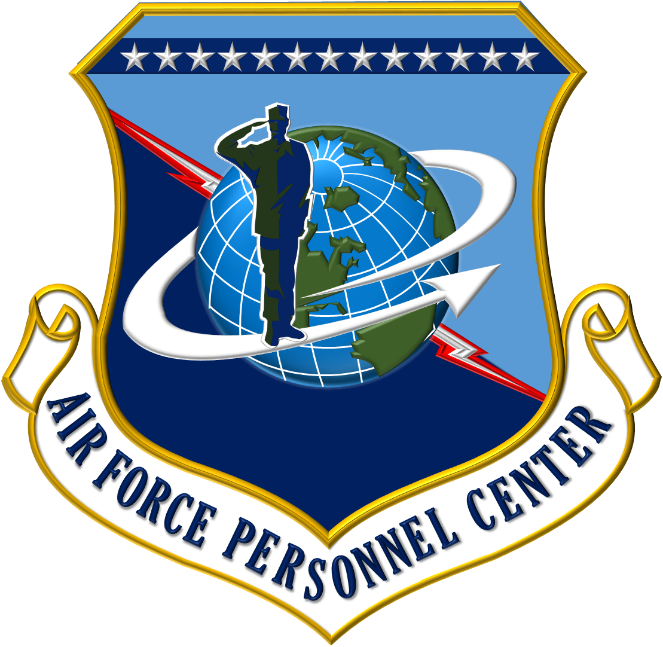 25